Alkotó tanárjelöltek, a fizikatanítás új dimenziói
Együttműködés a  vancouveri  UBC-vel
Takátsné Lucz Ildikó

Budapest II. kerületi Szabó Lőrinc Kéttannyelvű Általános Iskola és Gimnázium
MTA-ELTE Fizika Tanítása Kutatócsoport
Az MTA beszámolókonferencia 2019.
1
MTA-ELTE Fizika Tanítása Kutatócsoport
Célkitűzés:

Nemzetközi környezetbe helyezve fejleszteni a hazai

fizika szakmódszertant

tanárjelöltek kísérletező képességét és kreativitását

hangsúly:

alkotás
képzelőerő
Az MTA beszámolókonferencia 2019.
2
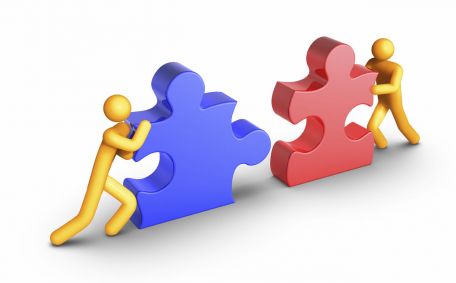 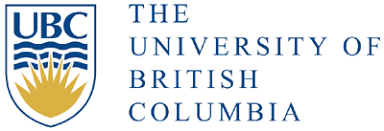 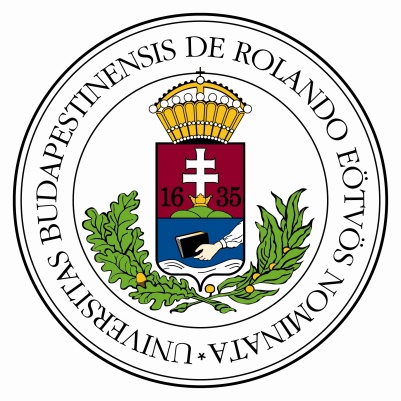 Projekt
Lesson play-ek írása
(módszertani színdarabok)
Oktatási videók készítése, tesztelése
Az MTA beszámolókonferencia 2019.
3
Lesson play

új pedagógiai módszer
tanórai színjáték párbeszédes formában
valós pedagógiai helyzetek elképzelése
várható kérdéseket, nehézségeket vet fel

alap: vancouveri UBC
lesson play-ek matematikából
2018 : ELTE-  magyar tanárjelöltek  munkái
2019: közös értékelési rendszer kidolgozása
Az MTA beszámolókonferencia 2019.
4
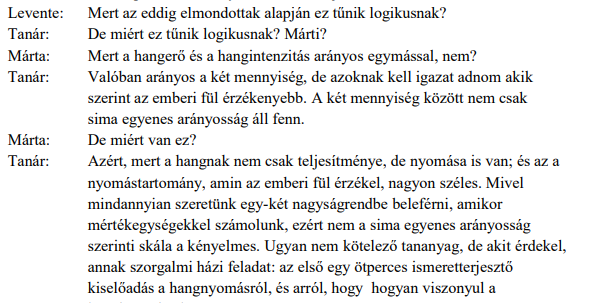 Az MTA beszámolókonferencia 2019.
5
Zajok a környezetünkben
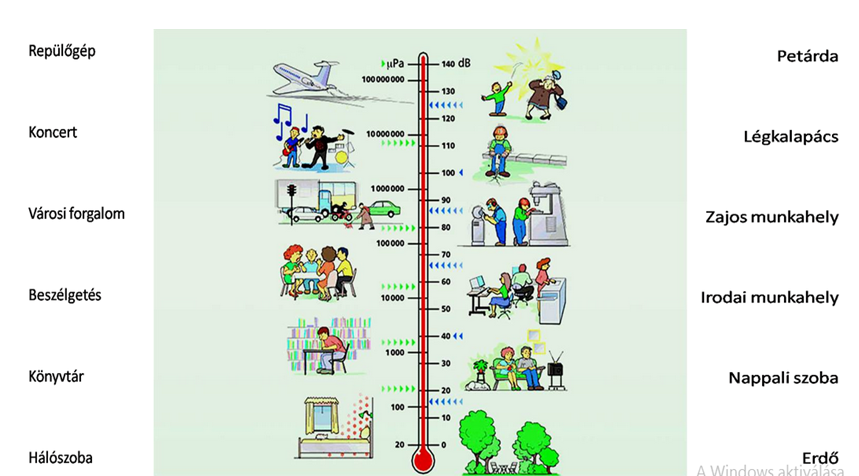 Az MTA beszámolókonferencia 2019.
6
Módszertani színdarabok
Előírt alaptéma: a hangtan,
Javasolt szempontok és szerkezet
hétköznapokhoz kötődő problémák,
korosztály (11-12.évf.) és szint megjelölése,
önreflexió,
kapcsolódási pontok meghatározása,
új fogalmak kiemelése, 
tévhitek,
forgatókönyv
Témák pl.:
A fül felépítése, a hallás. (…) 	
A halláskárosodás kockázatai, zajártalom
A decibel-skála
Az MTA beszámolókonferencia 2019.
7
Tapasztalatok
Pozitív hallgatói visszajelzések:
az alkotás szabadsága - extra motiváció
ötletek  a figyelem fenntartására
fogalmak elmélyülése
a reflexióban megfogalmazott hibák továbbgondolása
érdekes: hallgatók hogyan képzelik el az ideális tanórát
Nehézségek/kihívások: 
kiegészítő témákkal foglalkoztak- nincs rá idő, nincs tapasztalat
komplexitás (természettudományos tárgyak integrálása)
a diákfejjel való gondolkodás
karakterek sokszínűsége (tudásszint, érdeklődés,stílus) váltogatása
Az MTA beszámolókonferencia 2019.
8
Oktatási videók készítése,tesztelése
1. Tanárjelöltjeink oktatási videókat készítenek
2. Marina Milner-Bolotin (University of British Columbia, Vancouver)  csoportja által készített videók hatékonyságának vizsgálata a középiskolai fizikaoktatásban

1.  A videókészítés
UBC tapasztalatainak megosztása,
mintavideók készítése, tanulmányozása
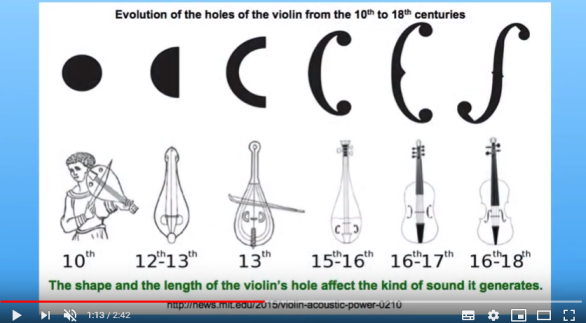 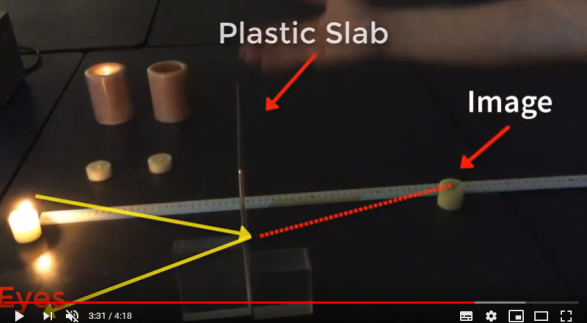 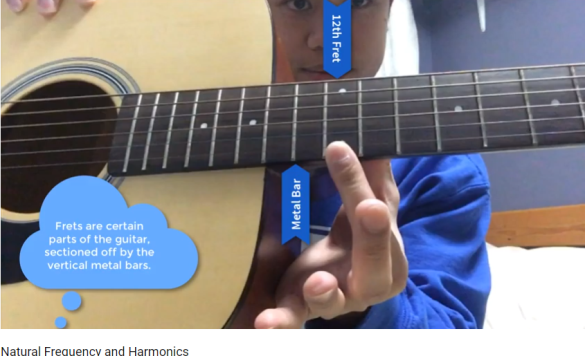 Az MTA beszámolókonferencia 2019.
9
A feladat meghatározása:
otthon is könnyen elvégezhető kísérletek bemutatása 3-6 percben angol nyelvű magyarázattal és felirattal
 
formai kritériumok megfogalmazása
a videó készítő program kiválasztása
a tanárjelöltek felkészítése a feladatra (mitől jó egy kísérlet, videó)

leadási határidő: november vége
UBC hallgatói tesztelik
Az MTA beszámolókonferencia 2019.
10
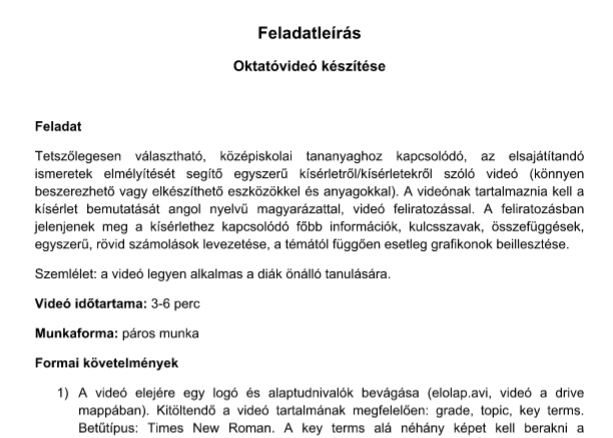 Az MTA beszámolókonferencia 2019.
11
2. A videók tantermi tesztelése
Két témakör kiválasztása
Megtekintésre kijelölt videók:
Rezgések, hullámok (hang)
Natural Frequency and Harmonics
Sound and Music
Singing Wine Glasses
Frogs in the Lab
Optika
Making a light beam visible: Exploring light from a laser pointer 
Reflection and Refraction of Light
An 'alternative' magnifying glass
Law of reflection: Figuring out the distance between a mirror to a virtual image
Reflection in a Plane Mirror
How optical fibers work
Feladatlap (előtte/utána) készítése 
A videókról diák szemmel (érthetőség, tetszés, érdekesség) - kérdőív kitöltése
A megoldások kiértékelése -folyamatban
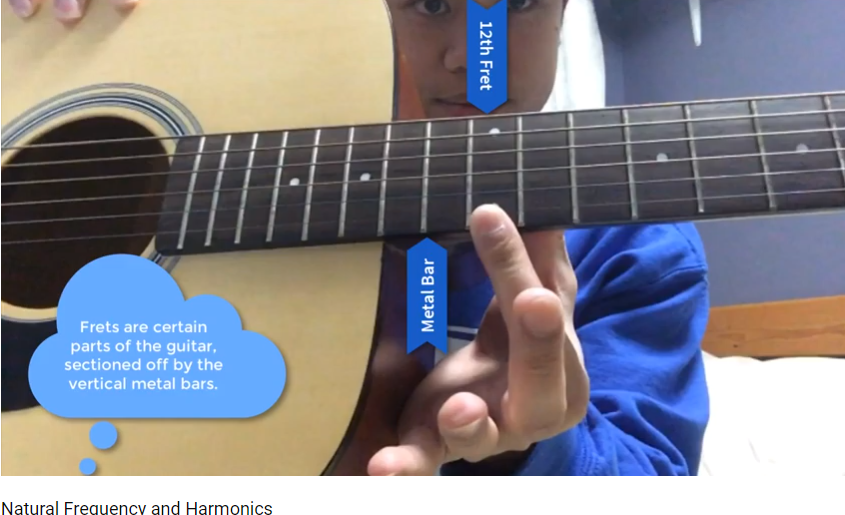 Az MTA beszámolókonferencia 2019.
12
Remények:
Fizikát tanítani
	 Vancouverben és 	  	 Budapesten
 is nehéz,
 
de ahogyan a címben is megfogalmaztuk,

közösen gondolkozva, fiatalok alkotókészségét kihasználva
 
sikerülhet.
Az MTA beszámolókonferencia 2019.
13